Урок  английского языка
               в 10 классе по теме
   “Elections of the Russian President”
   (выборы Российского президента), 
               проведенный  в ноябре 2017 г.
                                            Учитель Решетникова З.Б.
What political event will we have on the 18th of March?
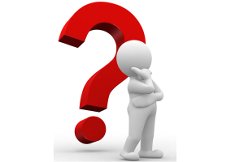 So today I invite you to discuss the topic “Elections of the Russian President”.
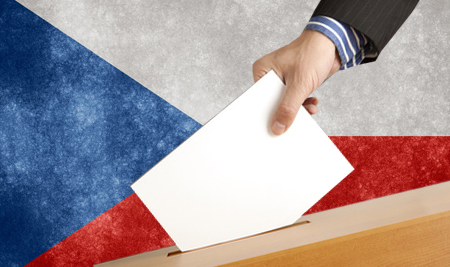 Pair work
Irina + Yana
Nastya+ Max
Anya + Roman
Nikita +Galya
Kris + Natasha
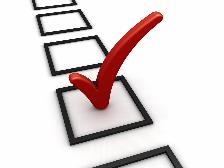 New words
Constitution of Russia, the Central Electoral Committee, candidates, President’s post,  an article, candidate’s form, to nominate for, can be registered, may be elected, suffrage (изб. право), ballot (голосование), permanent residence, will be determined, federal law, can be characterized,
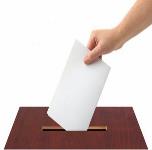 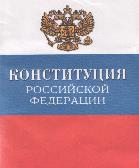 Article 81  The Russian Constitution
The President of the Russian 
federation will be elected for 6 years by citizens of the Russian federation on the basis of universal, equal, direct suffrage by secret ballots.   
2. Any citizen of the Russian federation not younger than 35 years of age and with a permanent residence record in the Russian federation of not less than 10 years may be elected President of the Russian federation. 
3. One and the same person may not be elected President of the Russian federation for more than 2 terms running. 
4. The rules for electing the President of the Russian Federation will be determined by the Federal law.
Task
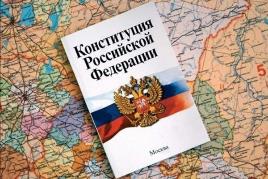 You are members of the Central Electoral Committee of Russia.  You must read the candidates’ forms. Then according to the Russian Constitution you are to decide who can be nominated for presidential elections and who of them can’t. You also should explain your decision.
Table for filling
CANDIDATES
Discussion
1. The 1st group of  people thinks every citizen of Russia must go to elections. The other group of people supposes it’s not obligatory to take part in elections. What group do you support? Why? (To elect deserved people, to influence the policy and economy, youth must not be infantile)
2.If you were 18 years old, would you take part in elections on the 18th of March?
3. How can you 
characterize a future 
president of Russia?
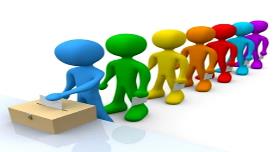 Personal characteristics of the President of Russia:
   to be a patriot –
not selfish –
to love people –
can be able to work in a team –
to be brave –
to be well educated –
to be very smart – 
must know economics, politics, law –
have a good health-  
to be strong in spirits –
Estimation card